Wood and Engineered Wood Products
Part 2
Types of Lumber – rough sawed or dressed.  Green or Dry
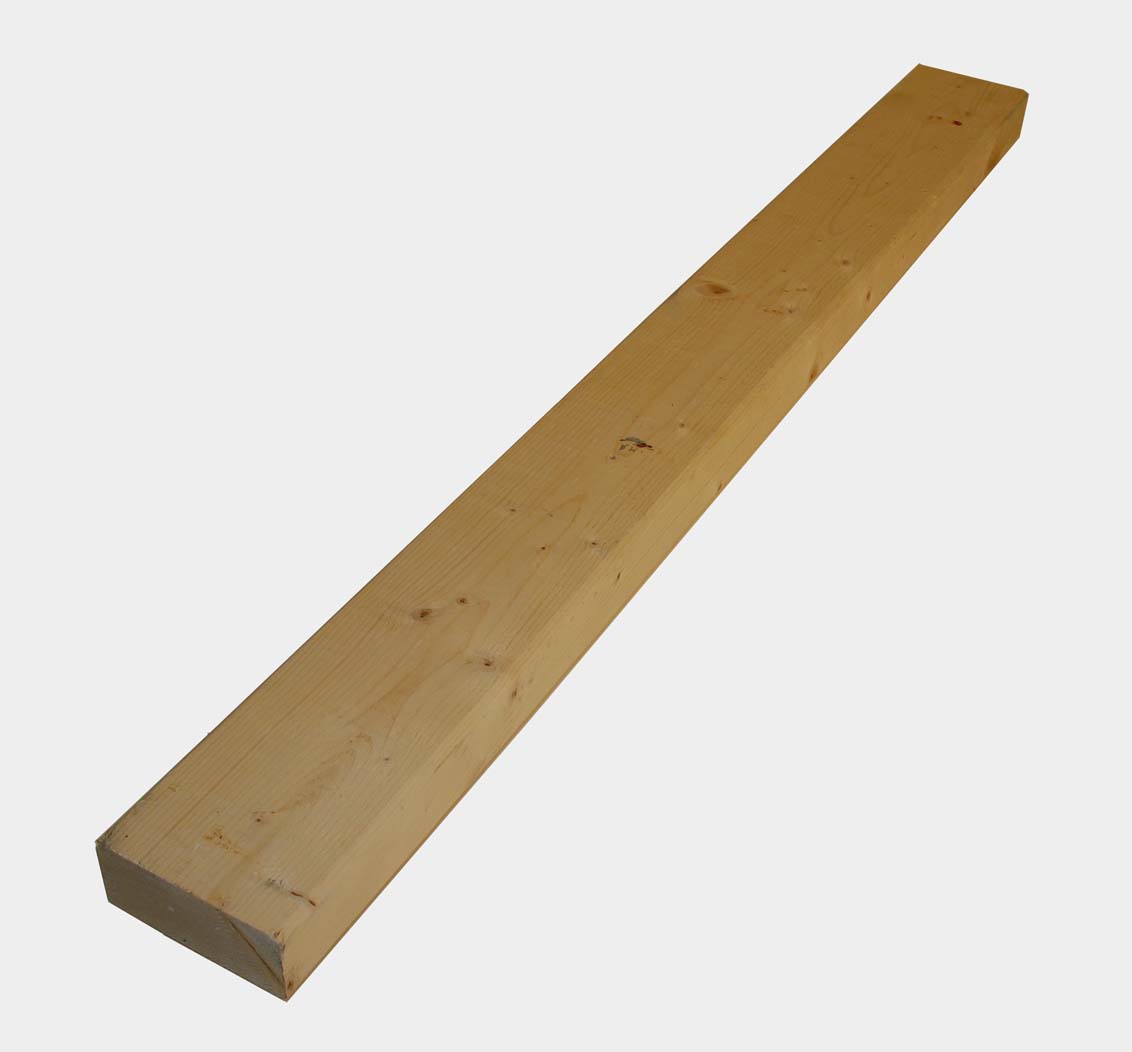 Lumber is graded based on the number of defects it has.
Defects in Wood:  knots, check, split,
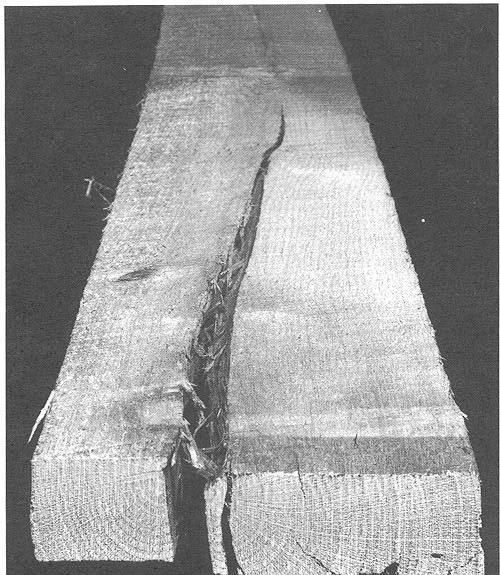 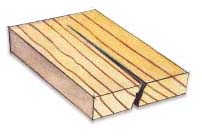 Defects in Wood – decay, stain, wane,
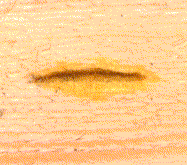 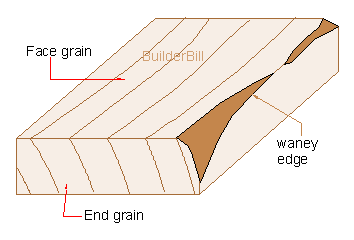 Defects in Wood - warp
Grading
Plywood and Wood Panels
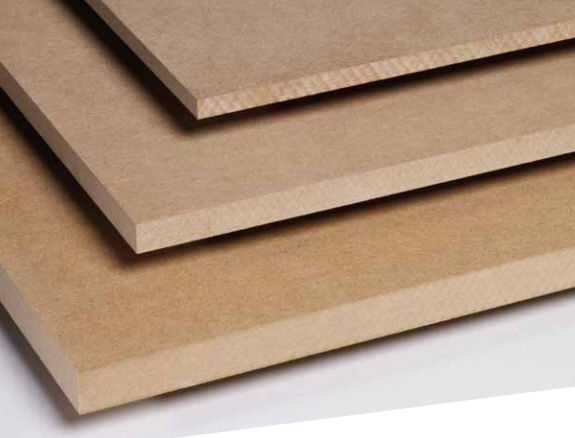 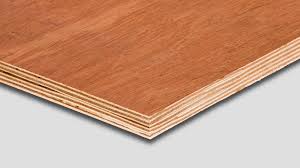 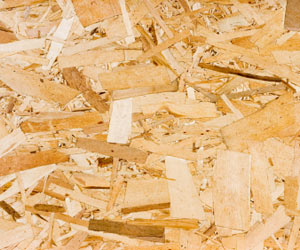 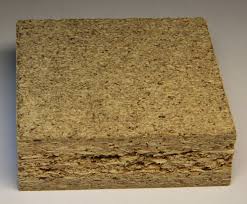 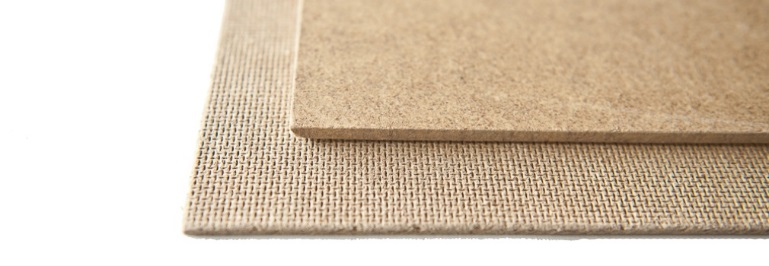